Испытательный стенд по оценке качества удаленного управления роботом
Оператор использует ведущий робот, как джойстик, для задачи положения ведомого
Стенд имеет следующие функции:
Измерение текущего положения ведущего робота
Переход в заданное положение ведомого робота
Отображение положения на экране ПК
Сохранение результатов эксперимента для последующего анализа
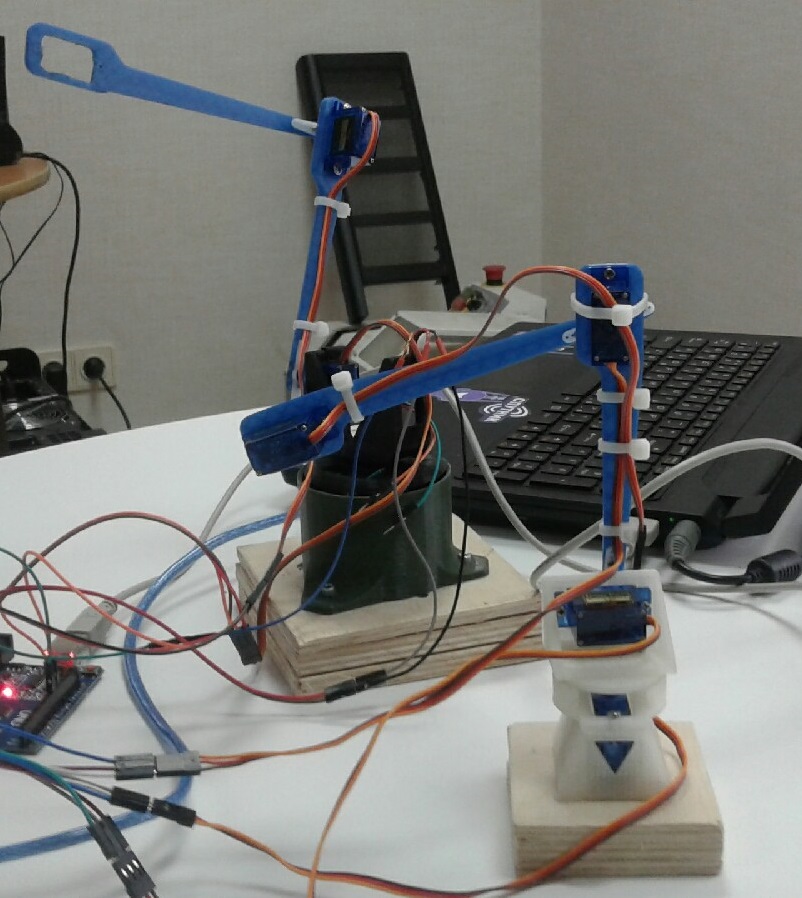 Актуальность, Цели
Увеличение  сложности  удаленного управления робототехническими системами требует более высокий уровень подготовки и концентрации от оператора. 
По  этой  причине разрабатываются  подходы,  которые  позволили  бы управляемым  роботам  быть  более  эффективными  и  интуитивными для операторов.
В данной работе ставится цель разработать испытательный стенд для оценки алгоритмов  удаленного управления  роботов. Разработанные алгоритмы  и  подходы,  планируется  в  дальнейшем  использовать  в  задачах  ликвидации  чрезвычайных ситуаций или подобных им задачам.
Техническое описание
Ведущий и ведомый роботы кинематически одинаковы
3 степени свободы + захват
детали конструкции распечатаны на 3D-принтере
В проекте используются:
микроконтроллер Arduino Nano
сервопривод SG90, модифицированный под измерение текущего положения
Программа для ПК написана на языке Python
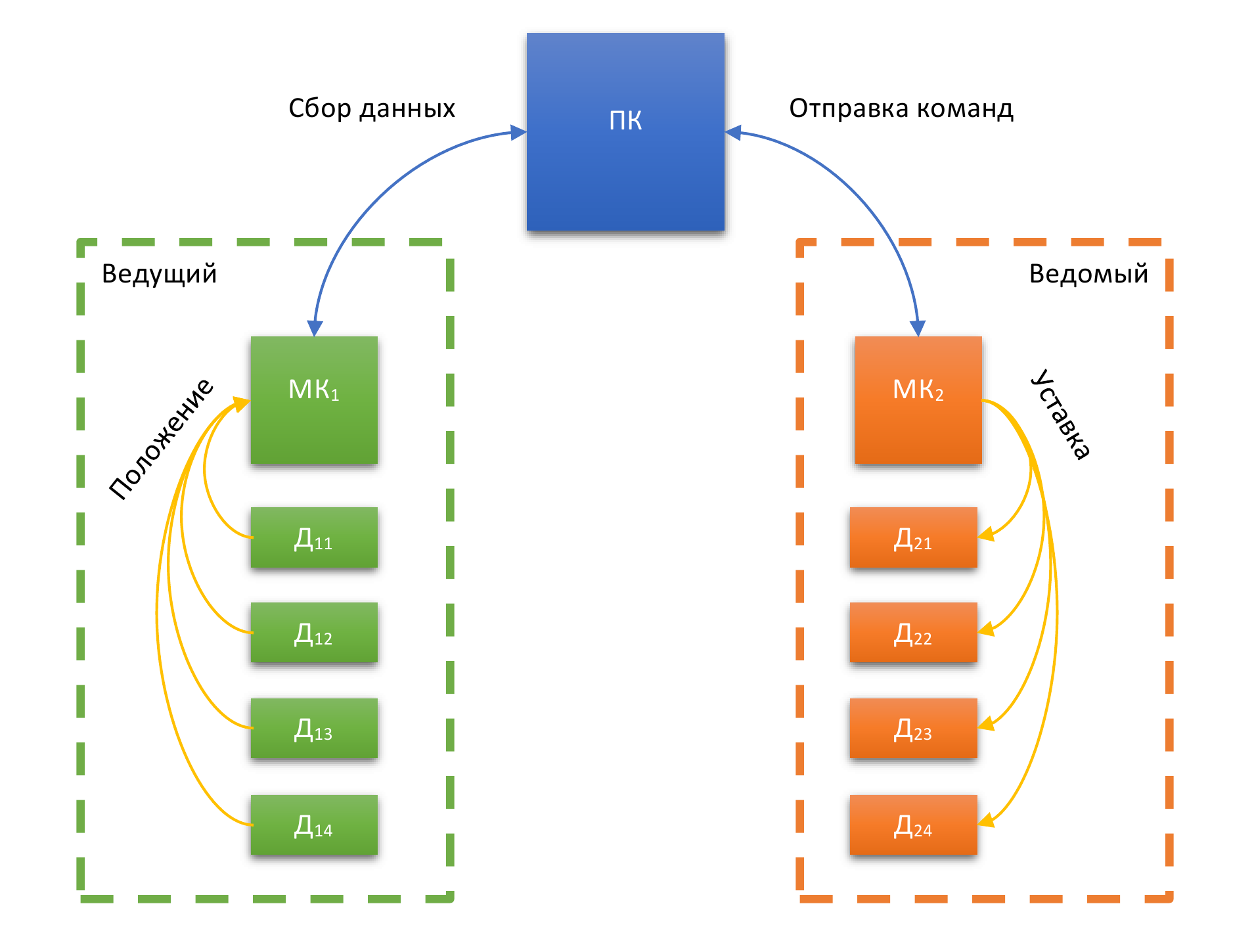